CS2 in C++ Peer Instruction Materials by Cynthia Bailey Lee is licensed under a Creative Commons Attribution-NonCommercial-ShareAlike 4.0 International License.Permissions beyond the scope of this license may be available at http://peerinstruction4cs.org.
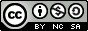 CS106X – Programming Abstractions in C++
Cynthia Bailey Lee
2
Today’s Topics:
Formal introduction to Big O
Powers of two and exponential time
Traveling Salesman problem
Big-O
Extracting time cost from example code
A student has counted how many times we perform each line of code
Do you agree with the student’s count of 3n+5?
Yes
No
Other/ none/ more
A student has counted how many times we perform each line of code
Do you agree with the student’s count of 3n+5?
Yes
No
Other/ none/ more
Do we really care about the +5? 
Or the 3 for that matter?
Big-O
We say a function f(n) is “big-O” of another function g(n), and write f(n) = O(g(n)) (or f(n) ∈ O(g(n))), if there are positive constants c and n0 such that:
f(n) ≤ c g(n) for all n ≥ n0. 



This is really more detail than you need to know for this course, but for some students it may help to know what underlies our approach.
Big-O
We say a function f(n) is “big-O” of another function g(n), and write f(n) = O(g(n)) (or f(n) ∈ O(g(n))), if there are positive constants c and n0 such that:
f(n) ≤ c g(n) for all n ≥ n0. 

What you need to know:
O(g(n)) describes an “upper bound”—the algorithm will perform no worse than g(n)
We ignore constant factors in saying that
We ignore behavior for “small” n
Big-O
Interpreting graphs
f2 is O(f1)
TRUE
FALSE


Why or why not?
f1
f2
f1 is O(f2)
TRUE
FALSE


Why or why not?
f1
f2
f(n) = O(g(n)), if there are positive constants c and n0 such that f(n) ≤ c * g(n) for all n ≥ n0.
f2 = O(f1) because f1 is above f2—an “upper bound”
But also true: f1 = O(f2)
We can move f2 above f1 by multiplying by c
f1
f2
f(n) = O(g(n)), if there are positive constants c and n0 such that f(n) ≤ c * g(n) for all n ≥ n0.
f2 = O(f1) because f1 is above f2—an “upper bound”
But also true: f1 = O(f2)
We can move f2 above f1 by multiplying by c
These two functions are both big-O of each other*
f1
f2
* Another way of saying that is that they are big-Θ of each other (Θ is beyond the scope of this class)
f3 is O(f1)
TRUE
FALSE


Why or why not?
f3
f1
f2
f1 is O(f3)
TRUE
FALSE


Why or why not?
f3
f1
f2
Shortcuts for calculating
Big-O analysis starting with a function characterizing the growth in cost of the algorithm
Let f(n) = 3 log2 n  +  4 n log2 n  +  n
Which of the following is true?

f(n) = O(log2n)
f(n) = O(nlog2n)
f(n) = O(n2)
f(n) = O(n)
Other/none/more
Let f(n) = 546 + 34n + 2n2
Which of the following is true?

f(n) = O(2n)
f(n) = O(n2)
f(n) = O(n)
f(n) = O(n3)
Other/none/more
Let f(n) = 2n + 14n2 + 4n3
Which of the following is true?

f(n) = O(2n)
f(n) = O(n2)
f(n) = O(n)
f(n) = O(n3)
Other/none/more
Let f(n) = 100
Which of the following is true?

f(n) = O(2n)
f(n) = O(n2)
f(n) = O(n)
f(n) = O(n100)
Other/none/more
Fibonacci
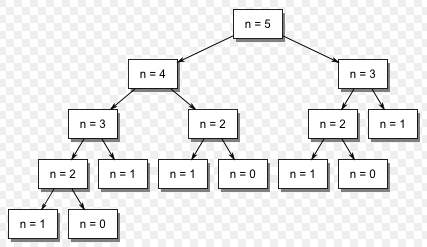 F(0) = 0
F(1) = 1
F(n) = F(n-1) + F(n-2)     for all n > 1

Work is duplicated throughout the call tree
F(2) is calculated 3 separate times when calculating F(5)!
15 function calls in total for F(5)!
Image is in the public domain. http://commons.wikimedia.org/wiki/File:Fibonacci_call_tree_5.gif